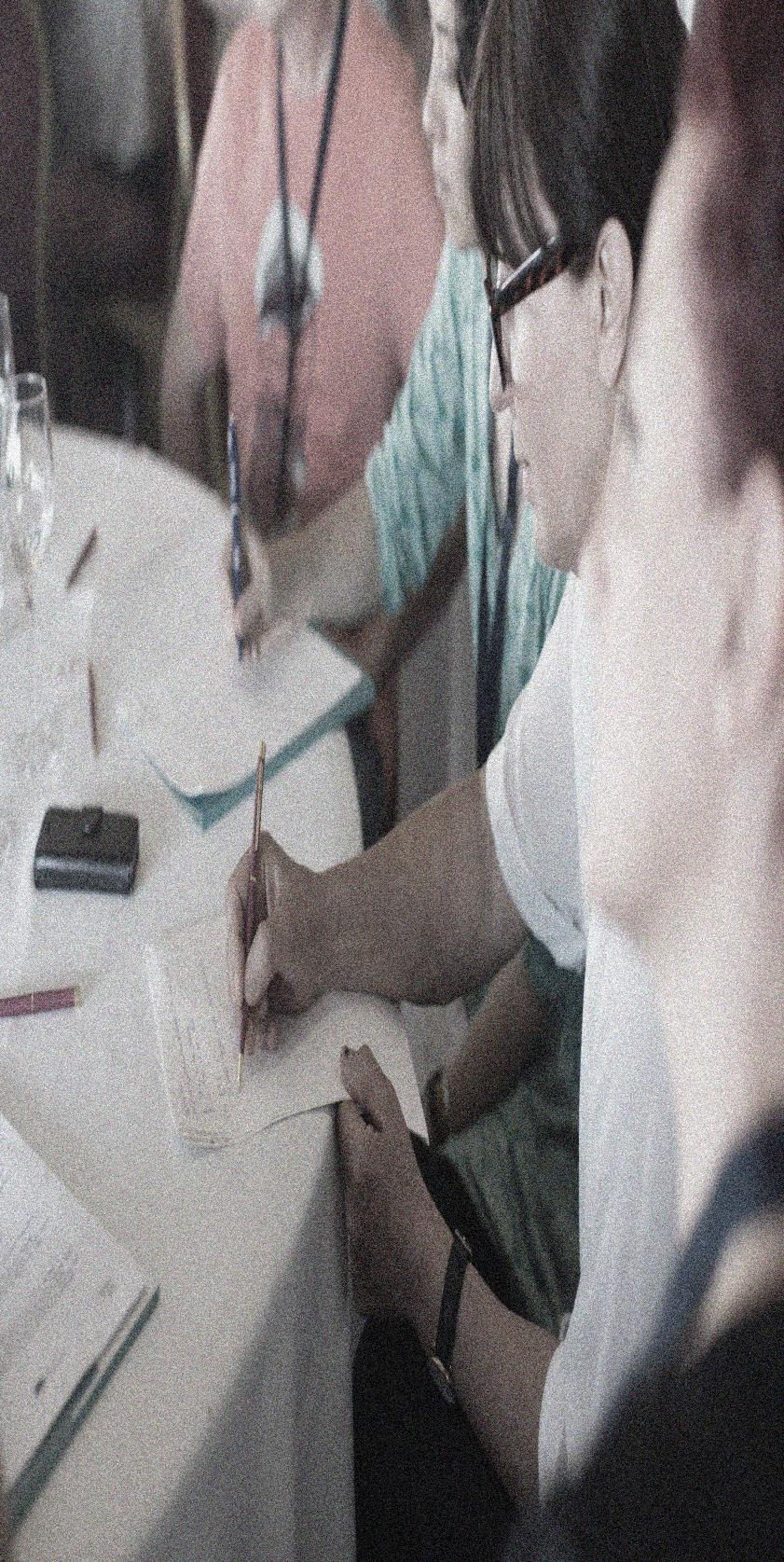 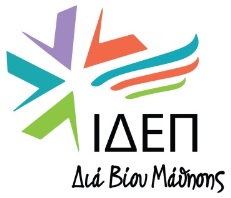 Ημερίδα  Παράδοσης Συμφωνιών Επιχορήγησης Τριτοβάθμιας ΕκπαίδευσηςΚινητικότητα μεταξύ Χωρών του Προγράμματος (ΚΑ103)
11 Ιουνίου, 2019Λευκωσία
Μαρία ΧατζηγεωργίουΣυντονίστρια Προγράμματος Erasmus+mhadjigeorgiou@llp.org.cy Τηλ.: 22448835
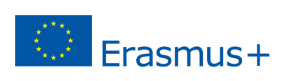 Δομή παρουσίασης
Συμφωνία Επιχορήγησης & Παραρτήματα
Κινητικότητες 
Πρωτογενείς έλεγχοι 
Εργαλείο Διαχείρισης Σχεδίων και άλλοι χρήσιμοι σύνδεσμοι 
Τήρηση αρχείου και ξεκάθαρων γραπτών διαδικασιών στο ίδρυμα
Διάδοση Αποτελεσμάτων & ΜΚΔ
Νέα 2019
1
Συμφωνία Επιχορήγησης & Παραρτήματα
Συμφωνία Επιχορήγησης και Παραρτήματα

Μεταφορές κονδυλίων χωρίς τροποποίηση

Τροποποιήσεις Συμφωνίας
Συμφωνία και Παραρτήματα
Νομικό έγγραφο μεταξύ του δικαιούχου και  της Εθνικής Υπηρεσίας (ΕΥ)
Η Συμφωνία Επιχορήγησης και το Παράρτημα ΙΙ αποστέλλονται στον δικαιούχο ηλεκτρονικά 
Τα υπόλοιπα παραρτήματα αναρτώνται στη “Διαχείριση Εγκεκριμένων Σχεδίων” στην ιστοσελίδα του ΙΔΕΠ
Τίθεται σε ισχύ μετά την υπογραφή και από την ΕΥ 
Επικοινωνία  ΕΥ μόνο με το άτομο επαφής που έχει οριστεί στην αίτηση  και τον νόμιμο εκπρόσωπο του οργανισμού
Διαχείριση του Σχεδίου σύμφωνα με τους κανόνες της Συμφωνίας Επιχορήγησης, του Οδηγού Προγράμματος 2019 και της Αίτησης
Έλεγχος ορθότητας στοιχείων Συμφωνίας
Διάρκεια Σχεδίου: 16 ή 24 μήνες
01/06/2019 – 30/09/2020
01/06/2019 – 31/05/2021
Ποσά (σε σχέση με την επιστολή έγκρισης)
Στοιχεία τραπεζικού λογαριασμού
Στοιχεία επικοινωνίας
Συμφωνία & ΠαραρτήματαMono-beneficiary Agreement
Mono – Beneficiary Grant Agreement
Annex I – General Conditions
Annex II – Project Details 
Annex III – Financial and contractual rules 
Annex IV – Applicable rates
Annex V – Staff
Grant Agreement
Mobility Agreement  
Annex V – Student 
Grant Agreement
Learning Agreement
Συμφωνία & Παραρτήματα για ΚοινοπραξίεςMulti-beneficiary Agreement
Multi – Beneficiary Grant Agreement
Annex I  – General Conditions
Annex II – Description and estimated budget of the project
Annex III  – Financial and contractual rules
Annex IV  – Applicable rates 
Annex V – Mandates 
Annex VI – Staff
Grant Agreement
Mobility Agreement  
Annex V – Student 
Grant Agreement
Learning Agreement
Επιπρόσθετα δεσμευτικά αρχεία
ECHE (and annotated guidelines)

Erasmus Student Charter 

Guidelines for Learning Agreements

Inter-institutional Agreements

Οδηγός Προγράμματος Σχετικής Πρόσκλησης
Ορόσημα Συμφ.Επιχορήγησης (1/2)
Υπογραφή της Συμφωνίας Επιχορήγησης  Τίθεται σε ισχύ μετά και από την υπογραφή του ΙΔΕΠ – 
	Έναρξη Σχεδίου: 01.06.2019
Πρώτη προκαταβολή: εντός 30 ημερών από την υπογραφή της Συμφωνίας (60% επί του συνόλου)
Interim Report: 28.02.2020 (ταυτόχρονα αίτημα για δεύτερη προκαταβολή, σε πέρίπτωση που έχει δαπανηθεί το 70% της πρώτης δόσης ενημερωμένο ΜΤ
Ορόσημα Συμφ. Επιχορήγησης
2ο Interim Report: 
Σε περίπτωση που δεν έχει ήδη δαπανηθεί το 70% από τον δικαιούχο μέχρι την προκαθορισμένη ημερομηνία της πρώτης έκθεσης, υποβάλλεται νέα ενδιάμεση έκθεση για διεκδίκηση της δεύτερης προκαταβολής
Η ΕΥ παρακολουθεί το ΜΤ και σε περίπτωση που εντοπιστεί ότι κάποια ιδρύματα έχουν χαμηλότερη απορρόφηση από την αναμενόμενη, ενδεχομένως να ζητήσει επιπρόσθετο interim report για σκοπούς ανακατανομής των κονδυλιων)
Εφόσον αποτέλεσμα των interim reports ενδέχεται να είναι είτε η μείωση είτε η αύξηση του ποσού της Συμφωνίας Επιχορήγησής σας, παρακαλείστε να είσαστε όσο πιο σωστοί γίνεται αναφορικά με τους αριθμούς που παρουσιάζονται στις ενδιάμεσες εκθέσεις σας.
Ορόσημα Συμφ. Επιχορήγησης
Υποβολή Τελικής Έκθεσης: εντός 60 ημερών από την ημερομηνία λήξης του έργου
Τελική Πληρωμή: Εντός 60 ημερών από την παραλαβή της Τελικής Έκθεσης – Ενημέρωση μέσω επιστολής για την αξιολόγηση της έκθεσης και την εκκαθάριση του λογαριασμού
Σημειώσεις
Οι καταθέσεις, γίνονται πάντα στο λογαριασμό του οργανισμού που έχει καταχωρηθεί στο URF – Σε περίπτωση αλλαγής να ενημερώνεται η ΕΥ και να επικαιροποιείται το URF
Το ΙΔΕΠ δεν μπορεί να αξιολογήσει Έκθεση και να προχωρήσει σε Τελική Πληρωμή πριν από την ολοκλήρωση της επιλέξιμης διάρκειας του Σχεδίου
Το ποσό καθορίζεται βάσει των επιλέξιμων κινητικοτήτων που πραγματοποιήθηκαν
Ενδεχόμενη μείωση της τελικής πληρωμής λόγω μη επιλέξιμων κινητικοτήτων ή λόγω  φτωχής ή  καθυστερημένης εφαρμογής ενός σχεδίου
Αλλαγή στις εγκριθείσες κινητικότητες (1/2)
Το ΙΔΕΠ έχει εγκρίνει αριθμό κινητικοτήτων και κατ’επέκταση ένα συγκεκριμένο ποσό που ορίζεται στη βάση μέσων όρων των rates
Τα ποσά που αντιστοιχούν στην κάθε κινητικότητα που υλοποιείται υπολογίζονται με βάση τους Οικονομικούς Πίνακες της Ευρωπαϊκής Επιτροπής για τη συγκεκριμένη Πρόσκληση
Προσοχή!
Οι αλλαγές στο είδος, τη διάρκεια και τον αριθμό των κινητικοτήτων μπορεί να επιφέρουν και διαφοροποιήσεις στα οικονομικά κεφάλαια, όπως αυτά παρουσιάζονται στο Παράρτημα ΙΙ της Συμφωνίας σας. Σε τέτοια περίπτωση ισχύουν τα ακόλουθα: 
Μεταφορές κονδυλίων χωρίς τροποποίηση Συμφωνίας και άρα μπορούν να γίνουν από τον δικαιούχο χωρίς ενημέρωση της ΕΥ
Μεταφορές κονδυλίων που απαιτούν τροποποίηση της Συμφωνίας και άρα προηγούμενη έγκριση της ΕΥ
Μεταφορές κονδυλίων χωρίς τροποποίηση
έως και το 100% των κεφαλαίων που διατίθενται για οργανωτική υποστήριξη σε οποιαδήποτε άλλη κατηγορία προϋπολογισμού
έως και το 100% των κεφαλαίων μεταξύ οποιασδήποτε από τις  κατηγορίες για κινητικότητα σπουδαστών
έως και το 100% των κεφαλαίων μεταξύ οποιασδήποτε από τις κατηγορίες της κινητικότητας του προσωπικού
έως και το 100% των κεφαλαίων από οποιαδήποτε κατηγορία της  κινητικότητας του προσωπικού σε οποιαδήποτε από τις κατηγορίες για  κινητικότητα σπουδαστών
Μεταφορές κονδυλίων που απαιτούν τροποποίηση της Συμφωνίας
Για οποιαδήποτε περαιτέρω μεταφορά κονδυλίων δεν εμπίπτει στα προκαθορισμένα πλαίσια της Συμφωνίας Επιχορήγησης,  ο δικαιούχος υποβάλλει γραπτό αίτημα προς την ΕΥ για τροποποίηση το οποίο συνοδεύεται από σαφή αιτιολόγηση. ( Π.χ μεταφορά από SMS/SMP σε STA/STT) 
Επαφίεται στην ΕΥ να εγκρίνει ή να απορρίψει το κάθε αίτημα
Τα αιτήματα υποβάλλονται πριν από την υλοποίηση οποιασδήποτε τροποποίησης και σε κάθε περίπτωση τουλάχιστον 1 μήνα πριν από την ολοκλήρωση του Σχεδίου
Άλλες τροποποιήσεις της Συμφωνίας
Τροποποιήσεις είναι δυνατόν να γίνουν και σε άλλα άρθρα της Συμφωνίας (πέραν της μεταφοράς κονδυλίων), π.χ.: 
Τροποποιηση στη διάρκεια ενός σχεδίου 
Αλλαγή στον τραπεζικό λογαριασμό κλπ

Δεν είναι δυνατόν να τροποποιηθούν τα ακόλουθα
Η επιλέξιμη διάρκεια ενός Σχεδίου όπως αυτή ορίζεται στον Οδηγό Προγράμματος της σχετικής Πρόσκλησης
Οι επιλέξιμες δραστηριότητες όπως αυτές περιγράφονται στον Οδηγό Προγράμματος (μέγιστη/κατώτατη διάρκεια Σχεδίου ή κινητικοτήτων κλπ, προβλεπόμενα ποσά Οδηγού)
18
Οποιαδήποτε αλλαγή σε στοιχεία,
άτομα  επαφής, νόμιμο υπεύθυνο, να γνωστοποιείται στην Εθνική  Υπηρεσία ΆΜΕΣΑ και γραπτώς
Άλλοι περιορισμοί
Σε περίπτωση που ο συμμετέχων επιλέγει να παραμείνει στη χώρα φιλοξενείας πέραν της 1 μέρας πριν ή/και 1 μέρας μετά αυτό πραγματοποιείται με δικά του έξοδα (π.χ. σε κινητικότητες STA/STT) 
 Δεν μπορούμε να δώσουμε 2 μέρες πριν έστω κι εάν δεν δώσουμε καμία μέρα μετά τη δραστηριότητα.
BREXIT
Παράταση μέχρι 31 Οκτωβρίου 2019 
Το Ην. Βασίλειο θεωρείται πλήρες μέλος μέχρι 31.10.2019. Όλες οι κινητικότητες μέχρι τότε, θεωρούνται επιλέξιμες. 
 Κινητικότητες που θα ξεκινήσουν και θα βρίσκονται σε εξέλιξη κατά τις 31.10.19, και πρόκειται να ολοκληρωθούν μετά τις 31.10.19, θα θεωρηθούν επιλέξιμες.
Δύο σενάρια για μετά τη συγκεκριμένη ημερομηνία: 
Withdrawal agreement – Το Ην. Βασίλειο θα συνεχίσει να είναι επιλέξιμος προορισμός του Προγράμματος
No deal - Κινητικότητες που βρίσκονται σε εξέλιξη κατά την πιο πάνω ημερομηνία, θεωρούνται επιλέξιμες. Οποιαδήποτε κινητικότητα ξεκινά πέραν εκείνης της ημερομηνίας  δεν θεωρείται επιλέξιμη
Επιλέξιμα είδη κινητικοτήτων και διαχείρισή τους

Χρηματοδότηση
2
Κινητικότητες
Γενικές πληροφορίες για τη Διαχείριση Σχεδίου
Η καλή διαχείριση αποτελεί τον πυλώνα της επιτυχίας του προγράμματος και βασίζεται: 
Στην άρτια οργάνωση του γραφείου  Erasmus
Στα διαφανή κριτήρια και διαδικασίες
Στη συνεργασία μεταξύ των ΙΤΕ καθώς και στη συνεργασία των ΙΤΕ με την Εθνική Υπηρεσία  (ανταλλαγή καλών πρακτικών)

Η Διαχείριση του Σχεδίου πραγματοποιείται σύμφωνα με: 
Τη Συμφωνία Επιχορήγησης και όλων των Παραρτημάτων της
Τον Οδηγό Προγράμματος έκαστης Πρόσκλησης 
Τις αρχές του ECHE
Έντυπα πριν από την Κινητικότητας
Inter-Institutional Agreement (Δι-ιδρυματική Διμερής Συμφωνία): 
Υπογράφεται μεταξύ συνεργαζόμενων ΙΤΕ ΠΡΙΝ πραγματοποιηθούν κινητικότητες (Υποχρεωτικό για SMS και STA. Προαιρετικό για SMP και STT)
Η διάρκεια αποφασίζεται από τα ίδια τα ιδρύματα 
Μπορούν να προστεθούν ρήτρες
Πρέπει να χρησιμοποιούνται κωδικοί ISCED (Διεθνής  Τυποποιημένη Ταξινόμηση της Εκπαίδευσης)
Οι τροποποιήσεις μπορούν να είναι ηλεκτρονικές (οι σαρωμένες υπογραφές γίνονται αποδεκτές)
Grant Agreement (Συμφωνία Χρηματοδότησης): Υπογράφεται μεταξύ  του συμμετέχοντα σε κινητικότητα (φοιτητής ή προσωπικό) και του ιδρύματος αποστολής
Learning Agreement for studies/traineeship: Υπογράφεται μεταξύ του  φοιτητή, του ιδρύματος αποστολής και του ιδρύματος φιλοξενίας και  αφορά το περιεχόμενο της κινητικότητας
Erasmus Student Charter (Σε φοιτητές δίνεται οπωσδήποτε το Erasmus  Student Charter)
Mobility Agreement for teaching/training: Υπογράφεται μεταξύ του  συμμετέχοντα σε κινητικότητα, του ιδρύματος αποστολής και του  ιδρύματος υποδοχής
Όλα τα πιο πάνω έντυπα είναι αναρτημένα στην ιστοσελίδα του ΙΔΕΠ 
Δεν μπορεί να αφαιρεθεί κείμενο από τα πιο πάνω έντυπα  αλλά μπορεί να προστεθεί
Αλλαγές στις συμφωνίες πρέπει να είναι αποτέλεσμα συμφωνίας όλων των συμβαλλόμενων  μερών
Συντομογραφίες κινητικοτήτων
SMS (Student Mobility for Studies)
SMP (Student Mobility for Placement)
STA (Staff Mobility for Teaching Assignment)
STT (Staff Mobility for Training)
Κινητικότητα Φοιτητών
Επιτρέπονται πολλαπλές κινητικότητες, αλλά η συνολική διάρκεια  δεν μπορεί να υπερβαίνει τους 12 μήνες ανά κύκλο	σπουδών.
Στους 12 μήνες συμπεριλαμβάνονται και οι μετακινήσεις	zero-grant καθώς και η περίοδος κινητικότητας νέων αποφοίτων
Οι ημέρες διακοπής (interruption days) επιτρέπονται- αφού δικαιολογηθούν καταλλήλως - αλλά δεν  μπορούν να συμπεριληφθούν στην ελάχιστη διάρκεια.
Σε one-cycle study programmes, π.χ. ιατρική, οι φοιτητές δικαιούνται κινητικότητα μέχρι και 24 μήνες.
Παραδείγματα κριτηρίων επιλογής στον Οδηγό Προγράμματος  (Αγγλική έκδοση, Programme Guide p. 273)
Ελάχιστη - Μέγιστη διάρκεια:
Σπουδές: 3 μήνες- 12 μήνες (ανά κύκλο σπουδών)
Πρακτική: 2 μήνες- 12 μήνες (ανά κύκλο σπουδών)
SMS
Απαιτείται υπογεγραμμένη Διμερής συμφωνία (Inter-
Institutional Agreement) πριν την οποιαδήποτε  κινητικότητα
Απαιτείται ακαδημαϊκή αναγνώριση	(πιστωτικές μονάδες  ECTS,σε Transcript of Records & Diploma Supplement )
Πραγματοποιείται σε συνεργαζόμενο ανώτατο εκπαιδευτικό ίδρυμα (ΑΕΙ) σε Χώρα του Προγράμματος  που είναι κάτοχος (ECHE)
Η περίοδος φοίτησης στο εξωτερικό μπορεί να συνδυαστεί  με περίοδο πρακτικής άσκησης (ελάχιστη διάρκεια
      κινητικότητας σε αυτή την περίπτωση οι 3 μήνες)
Οι προπτυχιακοί Φοιτητές	μπορούν να συμμετέχουν	από  το δεύτερο έτος
SMP
Δεν απαιτείται η ύπαρξη υπογεγραμμένης Διμερούς Συμφωνίας
Δεν περιορίζεται σε φοιτητές του δεύτερου έτους και άνω.
Πραγματοποιείται μόνο σε επιλέξιμους οργανισμούς υποδοχής.
Απαιτείται αναγνώριση με την ολοκλήρωση της περιόδου
      κινητικότητας σύμφωνα με τους κανονισμούς του Προγράμματος και τη  Συμφωνία Μάθησης (όπου το Diploma Supplement  δηλώνεται ως υποχρεωτικό)
Υποστηρίζονται τρεις	τύποι πρακτικής άσκησης:
Περίοδοι πρακτικής άσκησης ενσωματωμένες στο πρόγραμμα  σπουδών (μετρούν προς την ολοκλήρωση ενός προγράμματος  σπουδών) .
Εθελοντικές περίοδοι πρακτικής άσκησης (μη υποχρεωτικές για την  ολοκλήρωση του προγράμματος σπουδών ).
Περίοδοι πρακτικής άσκησης για πρόσφατους πτυχιούχους.
SMP – Νέοι Απόφοιτοι
Οι προσφάτως αποφοιτήσαντες μπορούν να συμμετέχουν σε περιόδους πρακτικής άσκησης  μεταξύ των Χωρών του Προγράμματος.
Επιλογή συμμετεχόντων πριν την αποφοίτηση (δηλαδή πριν την ολοκλήρωση του προγράμματος σπουδών τους)
Ολοκλήρωση κινητικότητας: εντός ενός έτους  μετά την αποφοίτησή τους .
Επιτρέπονται πολλαπλές μετακινήσεις και η αναγνώριση δεν είναι υποχρεωτική (αφού ο φοιτητής έχει ήδη αποφοιτήσει)
 Η αναγνώριση πραγματοποιείται στο έντυπο Europass  (recommended)
Επιλέξιμοι Οργανισμοί Υποδοχής SMP
Ο οργανισμός υποδοχής μπορεί να είναι δημόσιος ή  ιδιωτικός οργανισμός που δραστηριοποιείται στην  αγορά εργασίας ή στους τομείς της εκπαίδευσης, της  κατάρτισης και της νεολαίας. Για παράδειγμα:
μια δημόσια ή ιδιωτική, μικρή, μεσαία ή μεγάλη  επιχείρηση
ένας δημόσιος οργανισμός
ένα ερευνητικό ινστιτούτο ή ένας Μ.Κ.Ο
τα ΑΕΙ που φέρουν το Χάρτη Erasmus ή ένα σχολείο /  ινστιτούτο / εκπαιδευτικό κέντρο (σε οποιοδήποτε
επίπεδο εκπαίδευσης
Μη επιλέξιμοι Οργανισμοί Υποδοχής SMP
Τα θεσμικά όργανα της ΕΕ και άλλα όργανα της  ΕΕ, συμπεριλαμβανομένων εξειδικευμένων  οργανισμών (http://europa.eu/european-  union/about-eu/institutions-bodies_en)
Οργανισμοί που διαχειρίζονται προγράμματα της  ΕΕ όπως οι Εθνικές Υπηρεσίες (προκειμένου να  αποφευχθεί πιθανή σύγκρουση συμφερόντων ή
/ και διπλή χρηματοδότηση).
SMP in Digital Skills
Να επισημαίνεται στο Mobility Tool+ οποιαδήποτε κινητικότητα αφορά τις Ψηφιακές Δεξιότητες
Any traineeship where trainees receive training and practice in at least  one or more of the following activities: digital marketing (e.g. social media management, web analytics); digital  graphical, mechanical or architectural design; development of apps, software, scripts, or websites; installation, maintenance and management of IT systems and networks;  Cyber-security; data analytics, mining and visualization;programming and training of robots and artificial intelligence applications. ! Generic customer support, order fulfilment, data entry or office tasks are  not considered in this category.
Εισερχόμενοι φοιτητές
Οι εισερχόμενοι φοιτητές δεν πληρώνουν  δίδακτρα ή επωμίζονται χρεώσεις, πέραν  αυτών που έχουν οι ντόπιοι φοιτητές (π.χ.  συνδρομή στη βιβλιοθήκη κλπ)
Incoming survival guide by ESN
Κινητικότητα προσωπικού
Διάρκεια: από 2 μέρες–2 μήνες (μη συμπεριλαμβανομένων των ημερών ταξιδιού)
Εξαίρεση: Invited staff from enterprises (ελάχιστη διάρκεια 1 ημέρα ) 
Το προσωπικό πρέπει να είναι συμβαλλόμενο στο ίδρυμα σας.
Επιτρέπονται πολλαπλές κινητικότητες τόσο για STA όσο και για STT, αλλά πρέπει να δίνεται προτεραιότητα σε εκείνους που δεν έχουν  συμμετάσχει προηγουμένως
Τα ποσά επιχορήγησης προσωπικού πρέπει να καθορίζονται και να ανακοινώνονται στην ιστοσελίδα του ιδρύματος από την αρχή του Σχεδίου
Η διαδικασία επιλογής προσωπικού πραγματοποιείται με διαφάνεια και με την τήρηση πρακτικών επιλογής.
STA
Απαιτείται η προΰπαρξη υπογεγραμμένης Διμερούς  Συμφωνίας μεταξύ των ΑΕΙ στο αντικείμενο της κινητικότητας
Στην περίπτωση προσκεκλημένου προσωπικού από μια  επιχείρηση/ Invited Staff η κινητικότητα καταγράφεται ως κινητικότητα για διδασκαλία (STA)
Η κινητικότητα για διδασκαλία  καλύπτει 8 ώρες ανά εβδομάδα και ανά κινητικότητα. Σε περίπτωση μεγαλύτερης  διάρκειας κινητικότητας, η αύξηση γίνεται ποσοστιαία. π.χ. (αριθμός  ωρών διδασκαλίας 8 / 5 αριθμός ημερών 	σε μια εβδομάδα) = 1,6 ώρες διδασκαλίας ανά ημέρα
Εξαίρεση: σε περίπτωση συνδυασμένης κινητικότητας STA και STT ο κατώτατος αριθμός είναι 4 ώρες διδασκαλίας.
STT
Δεν απαιτείται υπογεγραμμένη Διμερής Συμφωνία
Η κατάρτιση μπορεί να αφορά σκιώδη εργασία, συμμετοχή σε εκπαιδευτικά εργαστήρια ή Staff Weeks
Μπορεί να πραγματοποιηθεί σε ΙΤΕ,  επιχειρήσεις ή σε άλλους οργανισμούς
Τα Συνέδρια δεν είναι επιλέξιμες δραστηριότητες  κατάρτισης (σε περίπτωση που αφορούν  δραστηριότητες του Erasmus+ μπορούν να  χρηματοδοτηθούν μέσω του κονδυλίου της  Οργανωτικής Υποστήριξης)
Ασφάλεια
Ο δικαιούχος πρέπει να διαθέτει αποτελεσματικές  διαδικασίες και ρυθμίσεις για την ασφάλεια και την  προστασία των συμμετεχόντων στο έργο του.
Ο δικαιούχος πρέπει να μεριμνά για την ασφαλιστική  κάλυψη των συμμετεχόντων που παίρνουν μέρος σε  δραστηριότητες κινητικότητας στο εξωτερικό.
ESN International https://esn.org/partners/dr-walter
Τα ΙΤΕ καλούνται να ανταλλάζουν εισηγήσεις στα  πλαίσια των online γκρουπ που έχουν δημιουργηθεί  (IRO Yammer Group)
Χρηματοδότηση
Οργανωτικά έξοδα 
Έξοδα ταξιδίου 
Έξοδα διαβίωσης 
Υποστήριξη συμμετοχής ατόμων με ειδικές ανάγκες 
Ειδικές δαπάνες

Υπολογισμός χρηματοδότησης στη βάση μοναδιαίου κόστους, πλην των 2 τελευταίων κατηγοριών.
Χρηματοδότηση
Πλήρης Χρηματοδότηση/Full funding – Η πλήρης κινητικότητα χρηματοδοτείται με επιχορήγηση Erasmus+
Μερική Χρηματοδότηση/Partial Funding – Το Πρόγραμμα χρηματοδοτεί μέρος της κινητικότητας. Προϋπόθεση: να χρηματοδοτηθεί τουλάχιστον η ελάχιστη διάρκεια
Μηδενική χρηματοδότηση/Zero funding: Δεν δίνεται καθόλου χορηγία, αλλά όλες οι διαδικασίες/δεσμεύσεις του Προγράμματος τηρούνται
Οργανωτικά έξοδα
Το τελικό ποσό δεν υπερβαίνει το ποσό της Συμφωνίας έστω κι αν πραγματοποιήθηκαν περισσότερες κινητικότητες

Κόστος συνδεδεμένο με την υλοποίηση του Σχεδίου και των κινητικοτήτων
350€ ανά επιλέξιμη κινητικότητα για μέχρι 100 κιν.  
(από 101 και πάνω: 200€ )
Εξαιρούνται οι συνοδοί (ατόμων με ειδικές ανάγκες)
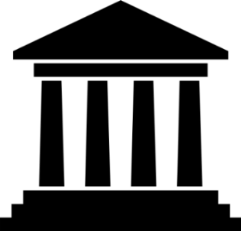 Επιλέξιμες Δαπάνες OS
Επισκέψεις σε μελλοντικούς ή υφιστάμενους συνεργάτες.
Δημιουργία ή επικαιροποίηση καταλόγου μαθημάτων για  εισερχόμενους φοιτητές
Παροχή πληροφοριών/βοήθειας στους φοιτητές και στο
Προσωπικό (Εισερχόμενες και εξερχόμενες κινητικότητες)
Επιλογή φοιτητών και προσωπικού
Γλωσσική και πολιτισμική προετοιμασία
Ειδικές ρυθμίσεις για την εξασφάλιση της ποιότητας των πρακτικών άσκησης των σπουδαστών στις επιχειρήσεις.
Εξασφάλιση αναγνώρισης
Υποστήριξη επανένταξης φοιτητών που έχουν συμμετάσχει σε κινητικότητα
Δραστηριότητες διάδοσης του Σχεδίου
Τραπεζικά έξοδα  (σε καμιά περίπτωση δεν πρέπει να δηλώνονται  ότι δόθηκαν στον συμμετέχοντα)
Ταξιδιωτικά έξοδα φοιτητών και προσωπικού
Μοναδιαίο κόστος βάσει χιλιομετρικής απόστασης σε επίπεδο πόλεων (σε ευθεία γραμμή)

Distance Calculator 
Πόλη αναχώρησης: έδρα του οργανισμού αποστολής 
Πόλη άφιξης: πόλη οργανισμού υποδοχής 
Σε περίπτωση απόκλισης από τον κανόνα,  απαιτείται τεκμηριωμένη αιτιολόγηση προς το ΙΔΕΠ για έγκριση
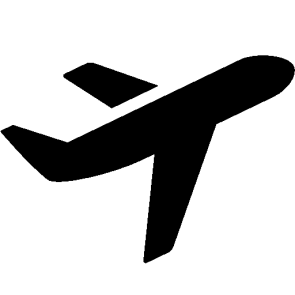 Σημαντικό για την κάλυψη ταξιδιωτικών εξόδων φοιτητών
Είναι υποχρεωτική η κάλυψη των ταξιδιωτικών εξόδων οποιωνδήποτε φοιτητών ταξιδεύουν από Κύπρο. Δεν επιτρέπεται να καλύψουμε μόνο τα έξοδα διαβίωσης ενός φοιτητή και να έχουμε μηδενική επιχορήγηση στα ταξιδιωτικά έξοδα (ούτε υπάρχει τρόπος σχετικής καταχώρησης στο ΜΤ)
Στις περιπτώσεις που ο φοιτητής ταξιδεύει από χώρα άλλη αντί από την Κύπρο (πχ  όταν είναι εξ αποστάσεως φοιτητής που διαμένει σε άλλη Ευρωπαϊκή Χώρα) τότε δεν δικαιούται κάλυψη ταξιδιωτικών εξόδων. (Εξαίρεση: Μάλτα, Ισλανδία και Overseas Countries and Territories)
Έξοδα διαβίωσης προσωπικού
Μοναδιαίο κόστος ανά ημέρα με διαφορετικά ποσά ανά χώρα
Ημέρες εργασίας + (1 μέρα πριν ή/και 1 μέρα μετά από τη δραστηριότητα)
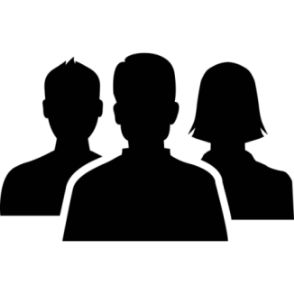 Έξοδα διαβίωσης φοιτητών
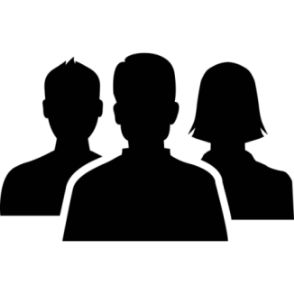 Μοναδιαίο κόστος ανά μήνα με διαφορετικό επίδομα για τους εξερχόμενους φοιτητές από Κύπρο, Μάλτα, Ισλανδία και Overseas Countries and Territories
Επιχορήγηση ατόμων με ειδικές ανάγκες (1/2)
Επιπρόσθετο ποσό (πέραν των εξόδων ταξιδίου και διαβίωσης) που αφορά την κινητικότητα ατόμων με ειδικές ανάγκες (ή/και συνοδών τους) που διευκολύνει ή καθιστά δυνατή τη συμμετοχή τους στο Πρόγραμμα
Υπολογίζεται στη βάση πραγματικών εξόδων
100% κάλυψη εξόδων στη βάση τιμολογίων που προσκομίζονται
Οι ενδιαφερόμενοι (φοιτητές ή/και προσωπικό) θα πρέπει να υποβάλουν το σχετικό αίτημά τους προς το ίδρυμά τους για  προώθηση προς την ΕΥ
Η ΕΥ έχει εξασφαλισμένο ΕΠΙΠΡΟΣΘΕΤΟ κονδύλι για την κάλυψη των ειδικών αναγκών.
Επιχορήγηση ατόμων με ειδικές ανάγκες (2/2)
Σχετικό έντυπο για διεκδίκηση της επιπρόσθετης επιχορήγησης είναι αναρτημένο στην ιστοσελίδαα του ΙΔΕΠ με σχετικές οδηγίες. 
Τα σχετικά τιμολόγια/αποδείξεις αποστέλλονται κατά την υποβολή της Τελικής Έκθεσης
Σε περίπτωση συμμετοχής ατόμων με ειδικές ανάγκες το ίδρυμα αποστολής ενημερώνει δεόντως το ίδρυμα φιλοξενίας ούτως ώστε να γίνουν οι απαραίτητες διευθετήσεις όπου χρειάζεται
Σχετικός οδηγός για τα ιδρύματα για θέματα ειδικών αναγκών έχει ετοιμαστεί από την ΕΕ και βρίσκεται στην ιστοσελίδα του ΙΔΕΠ
Ειδικές Δαπάνες
Χρηματοδοτική ενίσχυση για έκτακτες δαπάνες μετακίνησης των συμμετεχόντων (μέχρι και το 80% των συνολικών δαπανών μετακίνησης) εάν οι δικαιούχοι αποδείξουν ότι οι συνήθεις κανόνες χρηματοδότησης (με βάση το μοναδιαίο κόστος) δεν καλύπτουν το 70% τουλάχιστον των δαπανών μετακίνησης των συμμετεχόντων.
Διαχείριση ΚινητικοτήτωνΜετά την κινητικότητα (1/3)
Ο συντονιστής του Σχεδίου: 
Συλλέγει τα απαραίτητα αποδεικτικά στοιχεία για την εκάστοτε κινητικότητα (φωτοτυπία στο φάκελο του οργανισμού, πρωτότυπο στους συμμετέχοντες)  
Στις περιπτώσεις που εκδίδεται πιστοποιητικό συμμετοχής στο Πρόγραμμα, αυτό πρέπει να περιλαμβάνει 
Όνομα Συμμετέχοντα
Τίτλο/είδος Δραστηριότητας 
Χώρα/Πόλη Διεξαγωγής της Δραστηριότητας
Ημερομηνίες Έναρξης-Λήξης Δραστηριότητας
Ακριβείς ώρες διδασκαλίας (εάν πρόκειται για STA). Σχετική πληροφόρηση να καταγράφεται και στο Mobility Agreement. 
(δείγμα στην ιστοσελίδα του ΙΔΕΠ)
Διαχείριση ΚινητικοτήτωνΜετά την κινητικότητα (2/3)
Οι συμμετέχοντες συμπληρώνουν και υποβάλλουν ηλεκτρονικά το Participant’s Report (ερωτηματολόγιο που αποστέλλεται αυτόματα από το ΜΤ μετά τη λήξη της κινητικότητάς)
H μη υποβολή της έκθεσης συμμετέχοντα πιθανόν να οδηγήσει σε πιθανή επιστροφή της επιχορήγησης  του εν λόγω ατόμου (συγκεκριμένο Άρθρο στο Grant Agreement). 
Επίσης, η μη υποβολή έχει ως αποτέλεσμα τον λανθασμένο σχολιασμό των στατιστικών στην Τελική Έκθεση του δικαιούχου αλλά και στις ετήσιες εκθέσεις του ΙΔΕΠ
(Προϋπόθεση για αποστολή ερωτηματολογίου: καταχώρηση της κινητικότητας στο Mobility Tool)
Διαχείριση ΚινητικοτήτωνΜετά την κινητικότητα (3/3)
Υποβολή της Τελικής Έκθεσης που αφορά ολόκληρο το Σχέδιο, εντός της προκαθορισμένης προθεσμίας

Ενημέρωση της Πλατφόρμας Project Results Platform (Προαιρετικά)
3
Πρωτογενείς έλεγχοι
Πρωτογενείς Έλεγχοι (Primary Checks)
Η ΕΥ θα διεξάγει συγκεκριμένους τυχαίους ελέγχους (Random Checks) βάσει της επιλογής που γίνεται από συγκεκριμένο εργαλείο της ΕΕ
Οι δικαιούχοι αφού προσυπογράφουν τους όρους της Συμφωνίας Επιχορήγησης, συμφωνούν ότι η EY μπορεί να προχωρήσει σε έλεγχο
Είδη Ελέγχων
On-the-spot check during the project implementation:  Διενεργείται κατά τη διάρκεια της υλοποίησης του έργου ώστε η Εθνική Υπηρεσία να επαληθεύει άμεσα την πραγματοποίηση και την επιλεξιμότητα όλων των δραστηριοτήτων
Final report check: Έλεγχος τελικής έκθεσης (και ενδιάμεσης έκθεσης όπου ισχύει)
Desk check: Έλεγχος υποστηρικτικών αρχείων που διεξάγεται κατά το στάδιο της τελικής έκθεσης ή μετά από την υποβολή της. Ο δικαιούχος πρέπει να υποβάλει δικαιολογητικά για τις κατηγορίες του προϋπολογισμού που θα ζητηθούν από το ΙΔΕΠ
Systems check: Πραγματοποιείται για να διαπιστωθεί η  συμμόρφωση του δικαιούχου με τις δεσμεύσεις του ECHE.
Risk-based checks
Στοχευμένοι έλεγχοι ενδέχεται να πραγματοποιηθούν σε περίπτωση:
 Ένδειξης κακής/ελλιπούς διαχείρισης
Αλλαγής προσωπικού (ειδικά σε μικρά ιδρύματα, για διασφάλιση της ομαλής υλοποίησης του Προγράμματος)
Σοβαρής παραβίασης αρχών του ECHE
Συμμόρφωση με ECHE
Το ίδρυμα ελέγχεται όσον αφορά θέματα
συμμόρφωσης προς τους κανονισμούς του ECHE
Στην περίπτωση αλλαγής νόμιμου εκπροσώπου ή  Erasmus Institutional Coordinator, θα πρέπει να  συμπληρώσετε τα απαραίτητα έντυπα για να  σταλούν σαρωμένα (μόνο με email) στην EACEA
Mobility Tool 
https://webgate.ec.europa.eu/eac/mobility 

Χρήσιμοι σύνδεσμοι στην ιστοσελίδα του ΙΔΕΠ
4
Εργαλείο διαχείρισης Σχεδίων και άλλοι χρήσιμοι σύνδεσμοι
EU Login
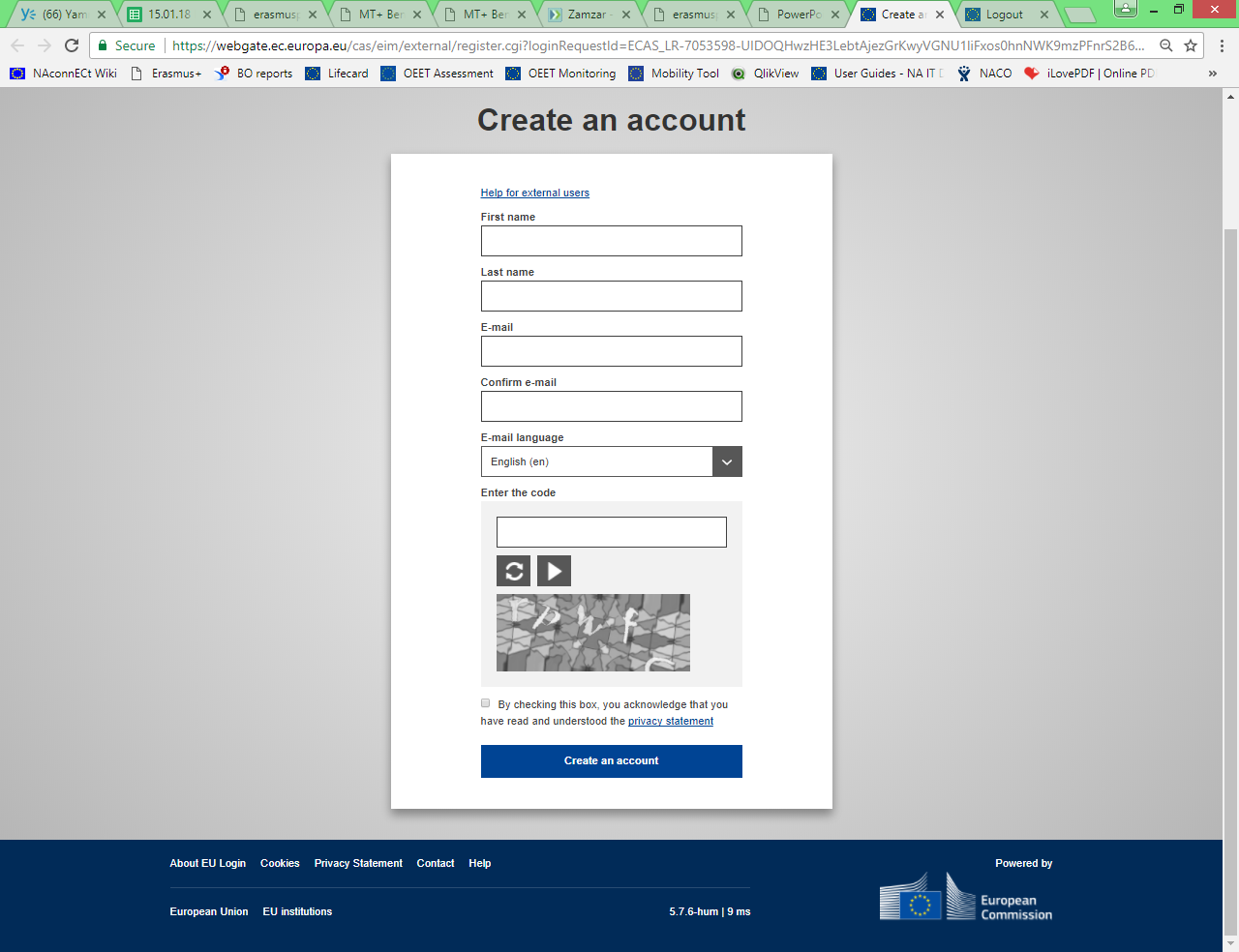 Πρόσβαση στο ΜΤ με λογαριασμό EU Login
Email για δημιουργία κωδικού (εντός 24 ωρών)
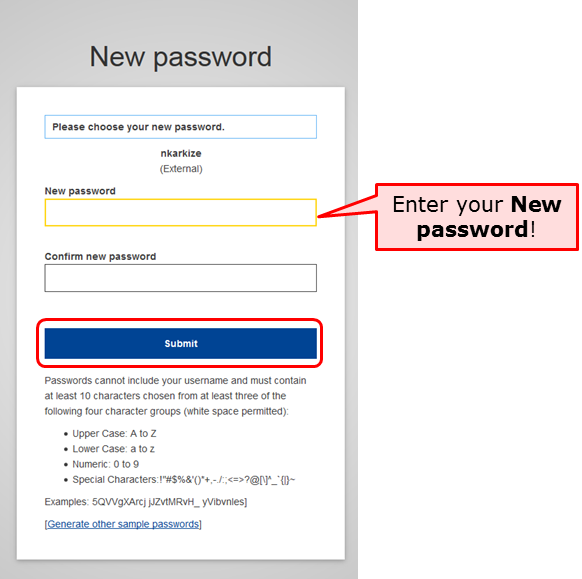 Mobility Tool (1/7)
Mobility Tool – Εργαλείο για την ηλεκτρονική διαχείριση του Σχεδίου
Καταχώρηση Κινητικοτήτων 
Έλεγχος κονδυλίου που έχει ξοδευτεί/δεσμευτεί
Υποβολή Τελικής Έκθεσης Σχεδίου
Με την υπογραφή της Συμφωνίας Επιχορήγησης από το ΙΔΕΠ, το ίδιο το εργαλείο ειδοποιεί ηλεκτρονικά τον δικαιούχο ότι μπορεί πλέον να το χρησιμοποιεί, για να καταχωρεί στοιχεία που αφορούν το Σχέδιο. Το σχετικό μήνυμα αποστέλλεται πάντοτε στη διεύθυνση που έχει δηλωθεί στην αίτηση ως διεύθυνση του ατόμου επαφής.
Mobility Tool (2/7)
Αφού συνδεθείτε, θα πρέπει να δείτε μια λίστα με τα έργα στα οποία αναφέρεστε ως άτομο επικοινωνίας (Generic email account για πρόσβαση) 
Ο Legal Representative και ο Contact Person εισάγoνται αυτόματα ως επαφές και μπορούν , εφόσον έχουν EU Login στο εμαιλ που υπήρχε στην αίτηση να δουν το σχέδιο.
Εάν δεν εμφανίζονται τα Σχέδιά σας,  επικοινωνήστε με την ΕΥ 
Στο Mobility Tool καταγράφονται όλες οι πληροφορίες σχετικά με τις κινητικότητες που υλοποιούνται στα πλαίσια του έργου: 
Ολοκληρωμένες κινητικότητες 
Κινητικότητες με μηδενική επιχορήγηση (zero grant) 
Εγκεκριμένες κινητικότητες που δεν έχουν υλοποιηθεί ακόμα 
Επιλογή save draft mobility
Mobility Tool (3/7)
Τουλάχιστον μία φορά τον μήνα κατά τη διάρκεια του έργου κινητικότητας, ο δικαιούχος επικαιροποιεί το ΜΤ
Αυτόματη αποστολή ερωτηματολογίου προς συμμετέχοντες αμέσως μετά την ολοκλήρωση της κινητικότητας
Συμπλήρωση από συμμετέχοντα εντός ενός μήνα από την ολοκλήρωση της κινητικότητας 
Δυνατότητα αποστολής του ερωτηματολογίου εκ νέου σε περίπτωση που ο συμμετέχοντας δεν το έχει λάβει
Δυνατότητα για Additional Participant’s Report στην περίπτωση που οι φοιτητές απάντησαν ότι η διαδικασία αναγνώρισής τους δεν έχει ολοκληρωθεί
Mobility Tool (4/7)Καταχώρηση οργανισμών υποδοχής στο ΜΤ
Βήμα 1
Οργανισμός Υποδοχής  Βήμα 1: Επιλέγετε “Organizations” και “+Create”
Βήμα 2
Επιλέγετε “PIC Organization”/”Non-PIC Organization”
Εάν επιλέξετε “PIC Organization”, καταχωρείτε το PIC (το MT αντλεί τα στοιχεία από το URF)
Εάν επιλέξετε “Non-PIC Organization”, καταχωρείτε εσείς τα στοιχεία του οργανισμού (Δεν είναι υποχρεωτικό όλοι οι οργανισμοί υποδοχής να έχουν PIC number)
Mobility Tool (5/7)Καταχώρηση κινητικοτήτων στο ΜΤ
Βήμα 1
Επιλέγετε «Κινητικότητες» από το μενού και “Create”
Συμπληρωση απαιτούμενων πεδίων (υποδεικνύονται από το ίδιο το εργαλείο)
Υπάρχει δυνατότητα καταχώρησης draft mobility 
Μην ξεχνάτε να αποθηκεύετε τη δουλειά σας (save button)
Καταχώρηση οργανωτικών εξόδων   Συμπλήρωση από δικαιούχο – δεν συμπληρώνονται αυτόματα από το σύστημα
Mobility Tool (6/7)Υποβολή Τελικής Έκθεσης (Mobility Tool)
Συμπλήρωση Τελικής Έκθεσης
Συμπλήρωση Τελικής Έκθεσης Επιλέγετε ”Reports” και ”Generate Beneficiary Report”
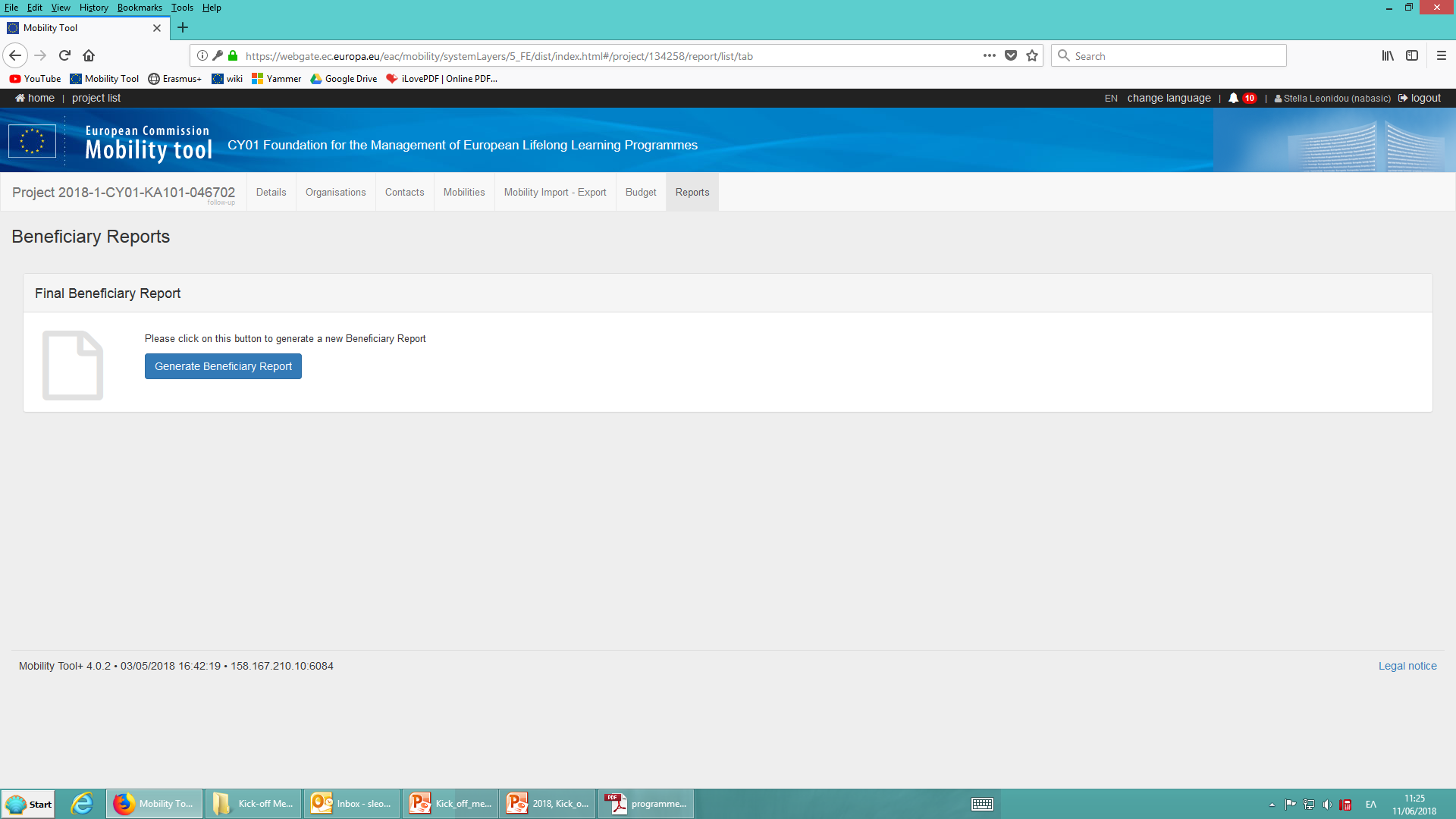 Υποβολή Τελικής Έκθεσης
H Τελική Έκθεση θα πρέπει να υποβληθεί εντός της  προβλεπόμενης προθεσμίας
29ηη Νοεμβρίου για τα σχέδια 16 μηνών
30η Ιουλίου για τα σχέδια 24 μηνών

Βάσει της ποιοτικής αξιολόγησης της Τελικής  Έκθεσης ενδέχεται να επηρεαστεί το τελικό ποσό  που θα απονεμηθεί στο σχέδιο.
Mobility Tool (7/7)Υποστηρικτικά αρχεία Τελικής Έκθεσης
Declaration of Honour (ΟΧΙ ΤΟ ΙΔΙΟ ΜΕ ΤΗΝ ΑΙΤΗΣΗ)
Ερωτηματολόγιο Συμμετέχοντος: ο σχετικός Σύνδεσμος στέλνεται αυτόματα στην ηλεκτρονική διεύθυνση που έχει δηλωθεί στην καταχωρημένη κινητικότητα . Ο κάθε συμμετέχων συμπληρώνει ηλεκτρονικά το δικό του ερωτηματολόγιο και το υποβάλλει
Αποδείξεις κάλυψης οποιασδήποτε ανάγκης εμπίπτει στο κονδύλι που αφορά τις Ειδικές Ανάγκες

Όλα τα υπόλοιπα παραστατικά θα πρέπει να τηρούνται στο αρχείο του ιδρύματός σας για σκοπούς διαφάνειας στην οικονομική διαχείριση του Σχεδίου σας ή και ενδεχόμενων ελέγχων από το ΙΔΕΠ ή την ΕΕ (πχ οποιαδήποτε τιμολόγια, εμβάσματα προς συμμετέχοντες κλπ)
OLS
Τα ΙΤΕ λαμβάνουν γλωσσικές άδειες που αφορούν την κινητικότητα φοιτητών
Πρόσβαση: https://app.erasmusplusols.eu/
Οι εγκριθέντες φοιτητές λαμβάνουν άδειες για: 
1η Αξιολόγηση της γλωσσικής τους επάρκειας στη γλώσσα εργασίας στον οργανισμό φιλοξενίας/ΙΤΕ πριν την κινητικότητά τους. Καθορίζει το επίπεδο της γλωσσικής επάρκειας από Α1 έως C2
Γλωσσικά μαθήματα (online language course)
2η Αξιολόγηση της γλωσσικής τους επάρκειας μετά την κινητικότητα (εκτός και αν το πρώτο αποτέλεσμα είναι C2)
Εξαιρούνται από αυτή τη διαδικασία δεόντως αιτιολογημένες περιπτώσεις π.χ native speakers.
OLS
Διευκρινίσεις για πρώτη γλωσσική αξιολόγηση
Τα αποτελέσματα της αξιολόγησης δεν αποτρέπουν τη συμμετοχή σε κινητικότητα. Ανάλογα με τη γλωσσική τους επάρκεια οι συμμετέχοντες παρακολουθούν διαδικτυακά γλωσσικά μαθήματα πριν και κατά τη διάρκεια της κινητικότητας
Για τα γλωσσικά επίπεδα Α1-Β1 τα course licenses παραχωρούνται αυτόματα στους φοιτητές
Σε περίπτωση επάρκειας επιπέδου Β2 κατά την πρώτη αξιολόγηση, ο φοιτητής δικαιούται να επιλέξει course εάν το επιθυμεί, στη γλώσσα της χώρας εάν  αυτή διαφέρει από τη γλώσσα επικοινωνίας στον οργανισμό υποδοχής
OLS
Διευκρινίσεις για δεύτερη γλωσσική αξιολόγηση
Το ίδρυμα αποστολής μπορεί να αποφασίσει εάν θα συμπεριλάβει  τη δεύτερη γλωσσική αξιολόγηση στα απαραίτητα έντυπα για την  τελική δόση. Εάν ναι, θα πρέπει να διευκρινιστεί στο άρθρο 6.3 της συμφωνίας  επιχορήγησης.
Το αποτέλεσμα της δεύτερης αξιολόγησης δεν έχει καμία επίπτωση  στην επιχορήγηση που λαμβάνει ο φοιτητής.
Το αποτέλεσμα δεν επιφέρει αλλαγές στις πιστωτικές μονάδες που  λαμβάνει ο φοιτητής μετά το πέρας της κινητικότητας
OLS
OLS για Πρόσφυγες
H  πρωτοβουλία OLS για Πρόσφυγες  λήγει τον Ιούνιο του 2019. Η πρόσβαση στην πλατφόρμα OLS, συμπεριλαμβανομένης και της πλατφόρμας γλωσσικών μαθημάτων, θα είναι διαθέσιμη μέχρι τις 22/11/2019.
Συγκεκριμένα, δικαιούνται να χρησιμοποιήσουν τις  άδειες οι ακόλουθοι:
Πρόσφυγες
Οργανώσεις που υποστηρίζουν τους πρόσφυγες
Δικαιούχοι οργανισμοί/ιδρύματα στο πλαίσιο του  προγράμματος Erasmus+
Περισσότερες πληροφορίες στην ιστοσελίδα του  ΙΔΕΠ
http://erasmusplus.cy/default.aspx?articleid=9818
Χρήσιμοι Σύνδεσμοι (ιστοσελίδα ΙΔΕΠ)
Διαχείριση Εγκεκριμένων Σχεδίων 
http://www.erasmusplus.cy/tritovathmia-ekpedefsi-1-management

Ηλεκτρονικά Εργαλεία: http://www.erasmusplus.cy/Tools

Παρουσιάσεις: http://www.erasmusplus.cy/default.aspx?articleid=9515
Λογότυπα Προγράμματος
Projects Results Platform 
Μέσα Κοινωνικής Δικτύωσης ΙΔΕΠ
5
Διάδοση αποτελεσμάτων και ΜΚΔ
Διάδοση Αποτελεσμάτων & ΜΚΔ
Ο δικαιούχος μπορεί να χρησιμοποιήσει την Erasmus+ Projects Results Platform του για διάδοση των αποτελεσμάτων του Σχεδίου του (Προαιρετικό)
http://ec.europa.eu/programmes/erasmus-plus/projects/
O δικαιούχος υποχρεούται να γνωστοποιεί την προέλευση της επιχορήγησής του στα πλαίσια του Προγράμματος Erasmus+ στο παραχθέν επικοινωνιακό/προωθητικό υλικό, σε αναφορες, εκδηλώσεις, Μέσα Κοινωνικής Δικτύωσης κλπ.
https://eacea.ec.europa.eu/about-eacea/visual-identity_en 
Προώθηση των Ψηφιακών Δεξιοτήτων μέσω
Κινητικότητας για Πρακτική Άσκηση (ιστοσελίδα  Εθνικής Υπηρεσίας)
ΜΚΔ του ΙΔΕΠ & Επικοινωνία
Ακολουθείστε μας στο…
Facebook
Twitter 
Instagram
Newsletter (εγγραφή στη λίστα επαφών του ΙΔΕΠ)

Επικοινωνείστε μαζί μας...
Μέσω Yammer για ερωτήματα που ενδεχομένως αφορούν και άλλα ιδρύματα (FAQ)
Προσωπικά για ερωτήματα που αφορούν μόνο το δικό σας ίδρυμα (στοιχεία επικοινωνίας προσωπικού ΙΔΕΠ 
http://www.erasmusplus.cy/prosopiko )
ΜΚΔ Εθνικής Υπηρεσίας & Επικοινωνία
Ειδοποιήσεις μέσω email
iros+erasmusplus.cy@yammer.com
https://bit.ly/2WuDNeC

xnicmworkinggroup107ugmxm+erasmusplus.cy@yam  mer.com
https://bit.ly/2KKovQC

faq+erasmusplus.cy@yammer.com
https://bit.ly/2MBxDd6 

cyhegoingdigital+erasmusplus.cy@yammer.com
https://bit.ly/31obGBJ
6
Τήρηση αρχείου ίδρυμά σας
Μην ξεχνάτε ότι η καλή τήρηση αρχείου βοηθά και άλλους συναδέλφους να αναλάβουν σε περίπτωση μετακίνησής σας από το  ίδρυμά σας. Διασφαλίζει επίσης τη διαφάνεια σε όλες τις διαδικασίες σας.
Τήρηση αρχείου
Κρατάμε πάντοτε αρχείο με τα έντυπα που αφορούν  στη διαχείριση κινητικοτήτων συμπεριλαμβανομένων  και των εντολών πληρωμής προς τους συμμετέχοντες σε κινητικότητα για τουλάχιστον 5 χρόνια μετά από το κλείσιμο του σχεδίου (5 χρόνια μετά από την επιστολή εκκαθάρισης που αποστέλλεται από το ΙΔΕΠ)
Διατηρούμε γραπτές και διαφανείς διαδικασίες και  κριτήρια επιλογής.
Διατηρούμε όλη τη γραπτή επικοινωνία με τους  συμμετέχοντές μας
Ενημερώνουμε άμεσα την Εθνική Υπηρεσία όπου  χρειάζεται
Τήρηση αρχείου
Οι ηλεκτρονικές υπογραφές είναι αποδεκτές για
τις συμφωνίες επιχορήγησης φοιτητών και προσωπικού
τις διμερείς συμφωνίες
τις Συμφωνίες εκμάθησης/πρακτικής άσκησης  σπουδαστών
και τις συμφωνίες κινητικότητας Διδασκαλία / Εκπαίδευση
Η ηλεκτρονική υπογραφή ΔΕΝ είναι απλά typed αλλά  μια σαρωμένη υπογραφή, ή μια κλειδωμένη
υπογραφή PDF, ή άλλη μορφή ασφαλούς υπογραφής.
7
Νέα 2019
Online Learning Agreements
ECHE Self Evaluation Tool Αναμένεται να εκπονηθεί εντός αυτής της εβδομάδας
Ανανέωση Charter για το νέο Πρόγραμμα
TCA: 06 – 08. 11. 2019 "Exchange of good practices among IROs on ICM related issues"
Νέα ιδρύματα και νέα άτομα στην ομάδα σας
Το ΙΔΕΠ διοργανώνει ημερίδες ειδικά για τα νέα ιδρύματα, με στόχο την επιμόρφωση για σκοπούς ορθής διαχείρισης του Προγράμματος
Στις ημερίδες αυτές είναι ευπρόσδεκτα και νέα άτομα που εντάσσονται στις ομάδες έμπειρων ιδρυμάτων στο Πρόγραμμα
Σχετική ενημέρωση αναρτάται στο yammer
Σας ευχαριστούμε για την προσοχή σας!
Ερωτήσεις;